DO NOW
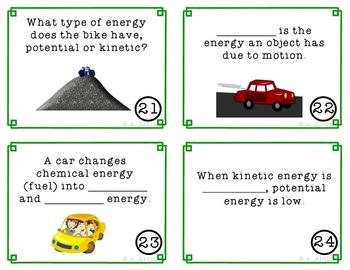 Have your homework out: Energy stories poster + paragraph
Have your homework out: Summit notes
Content Assessment on Wednesday 
 (Energy Changes in         Chemical Reactions)
WELCOME TO DORM-RACING!!
May The Force Be With You!!
FOUR  DORMS WILL BE COMPETING FOR THE TITLE TODAY….
GO AHEAD AND FIND YOUR DORMS

YOU WILL BE TEAMS COMPETING AGAINST THREE OTHER DORMS

ARE YOU WONDERING WHERE DID THESE DORM NAMES COME FROM?

THEY ARE RESIDENCE HALLS AT CORNELL U.
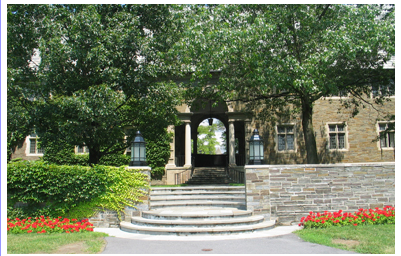 MEWS HALL
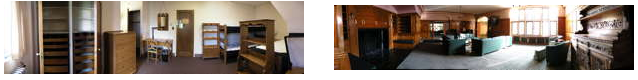 112 EDGEMOOR
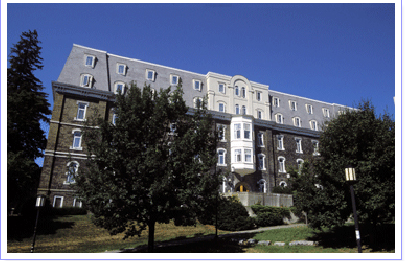 JAMESON HALL
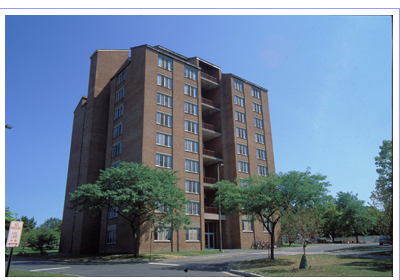 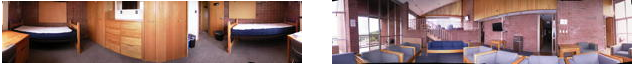 DONLON HALL
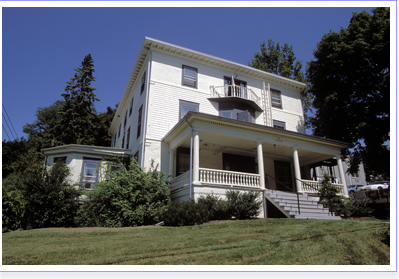 RULES OF ENGAGEMENT
ONE Question per dorm!
BUT EVERYONE WORKS ON ANSWERING!!
Be seated , review notes and talk w/ you team(level 2)
Save your work for review
If the first dorm doesn’t get it right, the next dorm gets their turn
The questions will be timed !
Every dorm must choose one person to come up and write the answer on the board.
Scores will be kept
Winning dorm gets to pick a music video to play at the end of the game/class
        (pending teacher approval )
LET THE GAMES BEGIN!!
PRACTICE QUESTION 1
When is chemistry tutoring during the week? If you cannot make it to tutoring how should you ask for clarifications for your questions/doubts?
30 s
PRACTICE QUESTION 2
What does Unit 2 talk about in chem?     30 s
Energy
Heat and energy
Combustion
Heat and energy in the earth’s interior

GET READY FOR DORM-RACING!!
QUESTION 1
Look at the pieces of information on the papers. Arrange them to create the general equation for heat flow. Place proper units under each variable.
							60 s
QUESTION 2
What is the law of conservation of energy? Give an example of energy transformation in real life.
90 s
QUESTION 3
What is the mathematical form of the first law of thermodynamics? Write the equation and name the variables.
							60 s
QUESTION 4
What does it mean to say water has a specific heat of 1 calorie per gram degree Celsius ? Write one sentence.
2 min
QUESTION 5
Calculate the total heat gained by a cup water, weighing 40 grams being heated from 25 to 32 degree Celsius. The specific heat of water is 1 cal/g℃
2 min
QUESTION 6
A metal rod at the room temperature of 25 ℃ was heated on a flame till its temperature changed to 72℃. Calculate Δt.
								30 s
QUESTION 7
The _______________ of the universe constantly increases!!
					
						30 s
QUESTION 8
Specific heat of sand is 0.19 cal/ g ℃. The specific heat of water is 1 cal/ g ℃. At noon on a summer day, which one will feel more comfortable? 
						1 min
QUESTION 9
Specific heat of brass and aluminium are 0.38 J/g ℃ and 0.9 J/g ℃ respectively. Both are heated upto a certain temperature and left to cool down. Which specimen will cool down faster?
								1 min
QUESTION 10
What is the energy due to the position of an object? Write down the formula.
						30 s
QUESTION  10
Label the different parts of the graph!  2 min
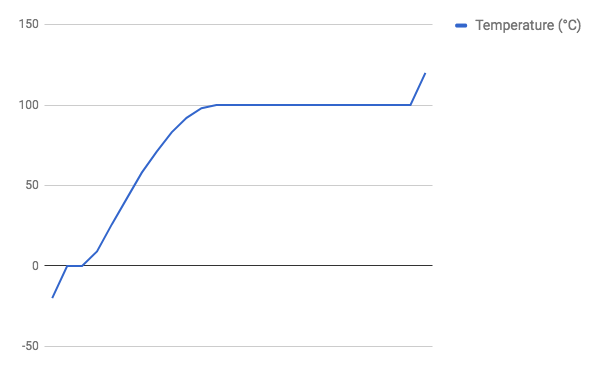 QUESTION 11
Calculate the mass of an object with thermal energy of 250 Joules when it was heated from 32 to 45 degree Celsius. Specific heat of the substance is 0.875 J/ g℃ 

							2 min
QUESTION 12
Calculate the temperature change on a piece of brass weighing 10 g when it was heated, so that its thermal energy was 78 Joules. Specific heat of brass is 0.38 J/g ℃
								2 min
QUESTION 13
Solve for x :                                     3 min
 4x + 32-6 = 58


2.    9x = (68/27)+3
QUESTION 14
If  a gold ring has total thermal energy of 13 Joules and its mass and temperature change are 5 g and 20 degrees Celsius respectively, what is the specific heat of gold?
						2 min.
QUESTION 15
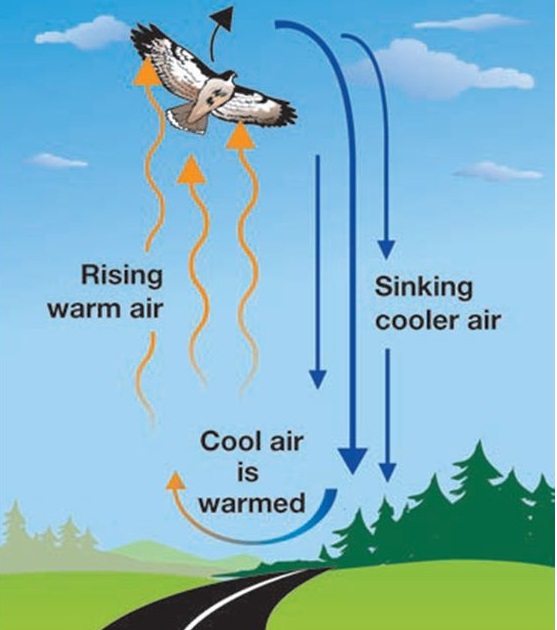 Describe the mode of heat transfer:
30 s
QUESTION 16
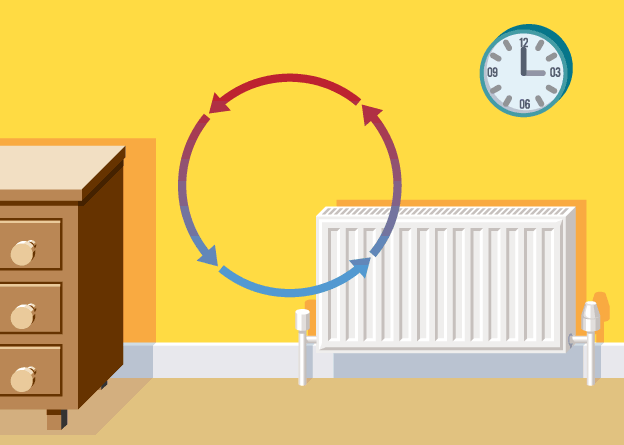 Describe the mode of heat transfer:
30 s
QUESTION 17
Describe the mode of heat transfer   :
30 s
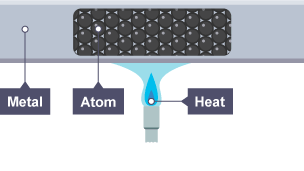 QUESTION 18
Describe the mode of heat transfer :
30 s
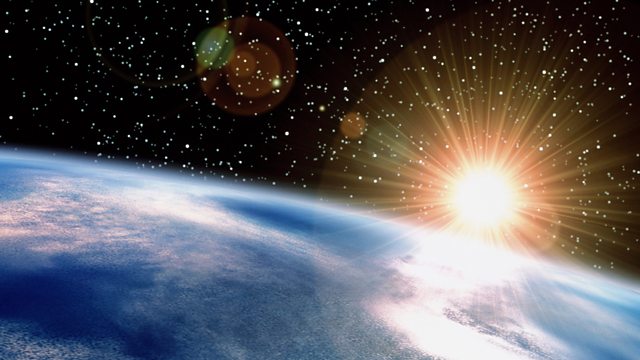 QUESTION 19 :
Specific heat of sand is 0.19 cal/ g ℃. The specific heat of water is 1 cal/ g ℃. Based on this information and your knowledge of heat transfer, what is going on in the diagram below? 2 min
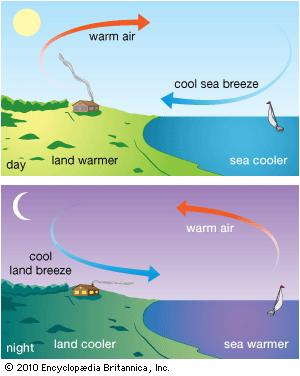 QUESTION 20:
How many forms of energy transformations can you see? 45 s
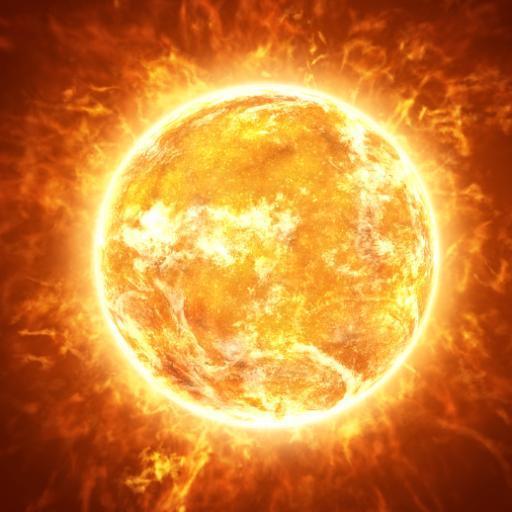 QUESTION 21:
How many forms of energy transformations can you see? 45 s
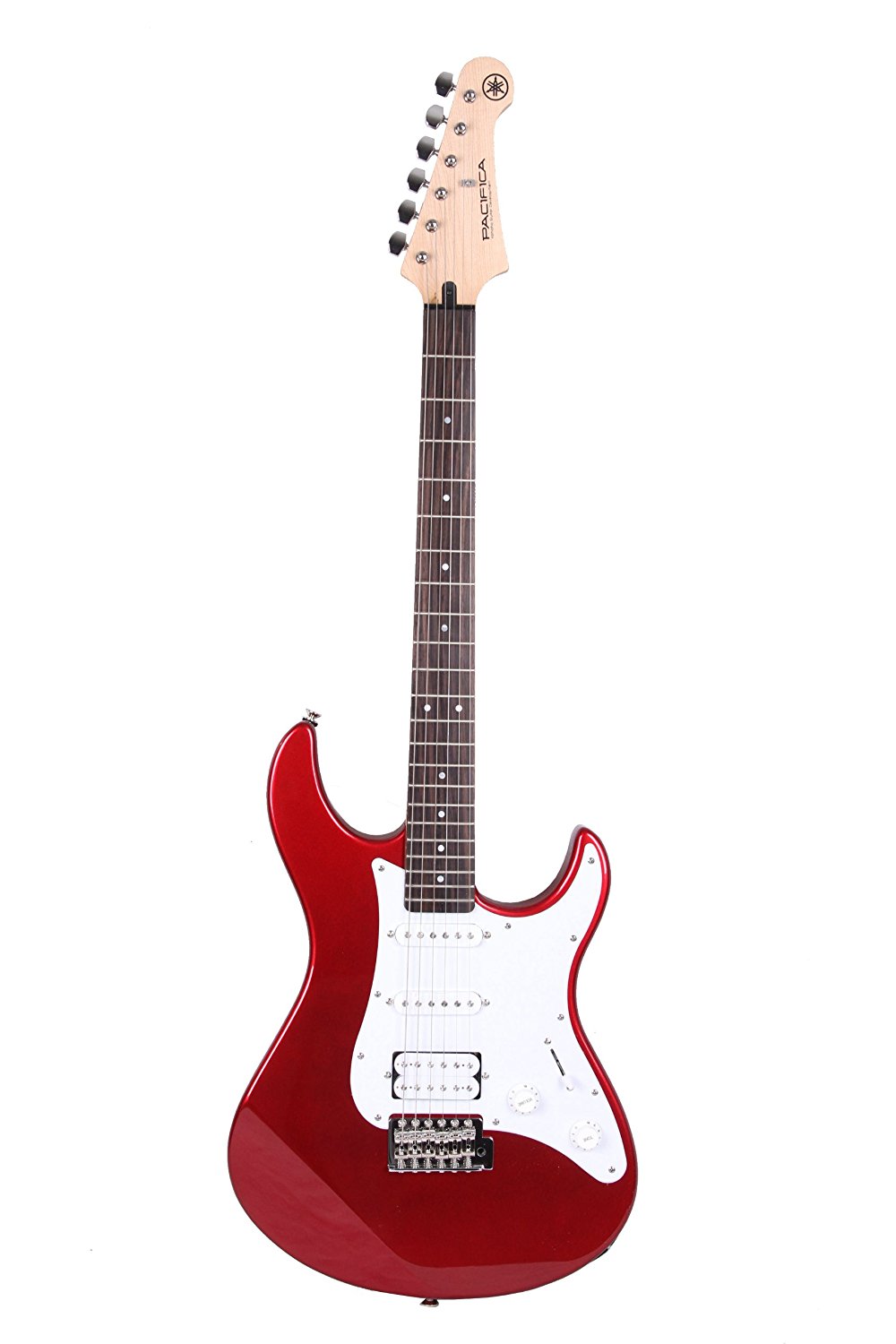 QUESTION 22:
How many forms of energy transformations can you see? 45 s
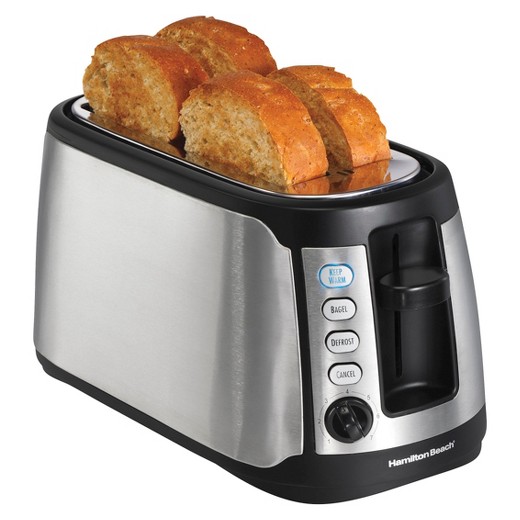 QUESTION 23:
How many forms of energy transformations can you see? 45 s
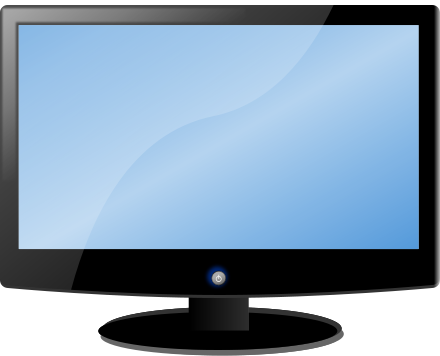 QUESTION 24:
How many forms of energy transformations can you see? 45 s
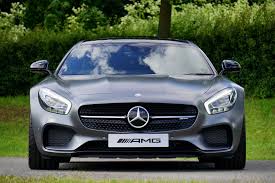 QUESTION 25:
Draw and label an exothermic reaction energy diagram. 1 min
QUESTION 26:
Draw and label an endothermic reaction energy diagram. 1 min
QUESTION 27
Describe the steps of energy transformation starting from you eating an ice cream for breakfast in the morning till the end of the day when you go to sleep.
						1 min
QUESTION 28
What kind of energy transformations do you see in a pendulum? Label the diagram below using formulae:    45 s
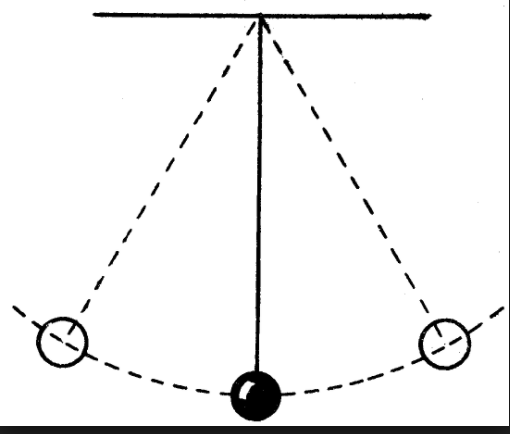 QUESTION 29
Convert 90 degree Farenheit to Celsius using the formula C/5 = (F-32)/9
					2 min
QUESTION 30
According to the zeroth law of thermodynamics, if we mix two samples of water at 30 and 80 degrees Celsius, what will be a good guess for the final temperature of the mixture after it has reached thermal equilibrium? 
1 min
QUESTION 31
Identify the mistakes in the following statement:
A system had 300 calories of total internal energy. It lost 120 calories when it performed some work. It also received newly created electrical energy from a brand new transformer nearby, making the change in its internal energy a magnitude of 120 calories.
QUESTION  32
A 10 kg piece of zinc at 71 oC is placed in a container of water. The water has a mass of 20.0 kg and has a temperature of 10.0oC before the zinc is added. What is the final temperature of the water and zinc?


Set up your equation. You do not have to solve the equation.

						5 min
SEMESTER 1 CHEM PROJECT
You will be working as an U.S.G.S Seismologist to create a report on the causes of earthquakes and to calculate the probability of the ‘next big one’.The project has four parts. 
Heat Transfer Lab : You will be developing your own hypothesis and experimental design, carry out the lab, analyse your data and create a summary report for part 1.

Earth Composition Lab : You will be creating a mathematical model for the earth’s internal structure using earthquake data. The Final Product will be a data analysis report, a diagram of the earth’s layers, a diagram of a normal, reverse and strike slip fault and a summary report for part 2.
SEMESTER 1 CHEM PROJECT
3. Calculating the energy of earthquakes and binomial probability of ‘ the next big one’.Summary Report for part 3.


4. Article analysis (3) and Final Report.
Entropy video
Entropy Video
Read and annotate the text : Entropy and the second law of thermodynamics
Fill out the worksheet as you go through the text.

Be ready to answer questions.

You have 5 minutes and 10 seconds.
Calculations for total Heat Energy
We will go through the solved problems.

Complete Sample question 2.

Time :  5 minutes and 30 seconds.
Calculations for Final Temperature
What would be the final water temperature if 80 grams of water at 25 degree C is combined with 60 grams of water at 70 degree C?
Calculations for Final Temperature
What would be the final temperature of water if 100 grams of water at 15℃ is combined with 50 grams of water at 90℃
Read Heat Transfer Lab directions
Your homework is to complete experimental design and your hypothesis.
You will be working together as a table group. 
Bring them back on Friday to get teacher approval and carry out the lab. 
Your data must be recorded first on your lab notebook, where you should create a short lab report ( Title, materials, procedure, data table ). From your notebook, you will transfer the data to your project report.